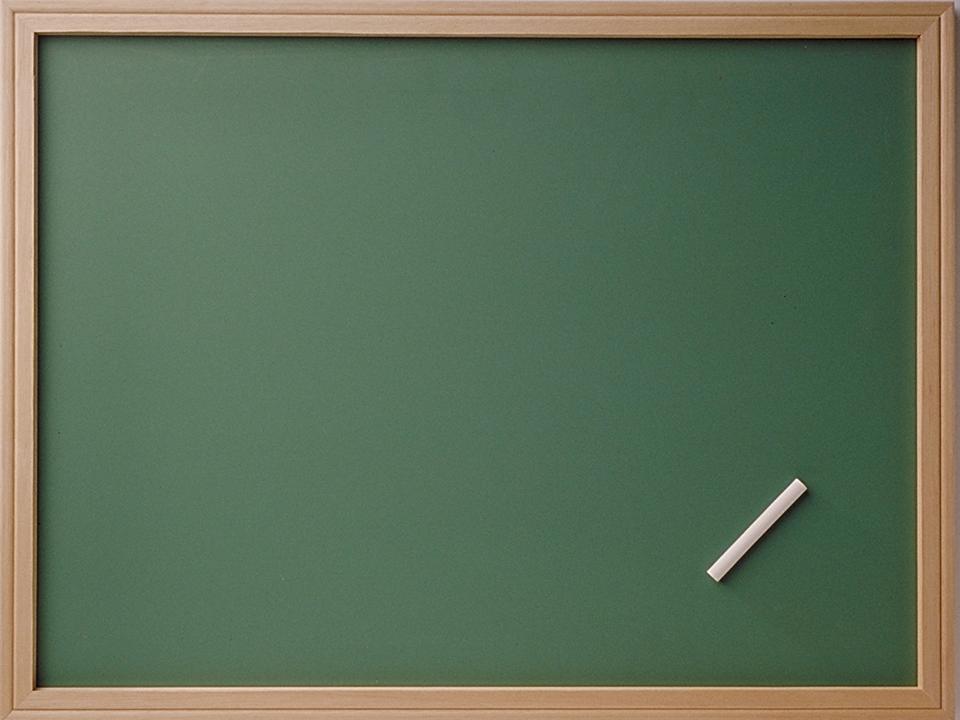 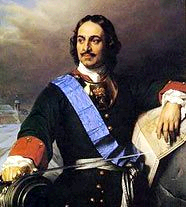 Петр I. Россия на рубеже веков.
Петр Iю Россия на рубеже веков.
Предпосылки петровских преобразований
Усилению западного влияния на Россию в XVII в способствовали:
Постоянные войны России с Польшей и Швецией;
Долгое пребывание поляков в России в 1605 – 1612 гг.;
Приглашение царями на службу зарубежных специалистов;
Стремление западных предпринимателей вкладывать капиталы в развитие российской экономики;
Стремительное формирование всероссийского рынка;
Снятие Россией таможенных барьеров;
Присоединение Левобережной Украины и Киева к России.
Реформирование России в правление Алексея Михайловича
Кто были эти люди, какой вклад они внесли  в историю России?

1 гр. – А. Ордин – Нащокин         
 2 гр. – В. Голицин          
 3 гр. – Ю. Крижанич
Словарные слова
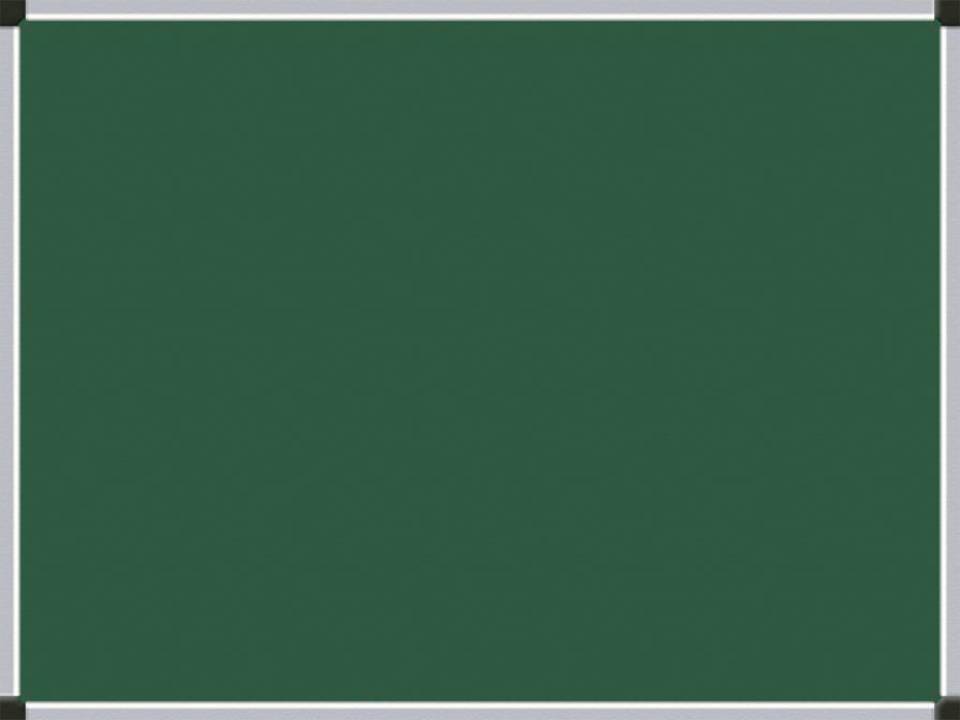 Рекрутская повинность
 Постоянная армия
Наемная армия
Регентство
Рекрутская повинность
 постоянная армия
 наемная армия
регентство
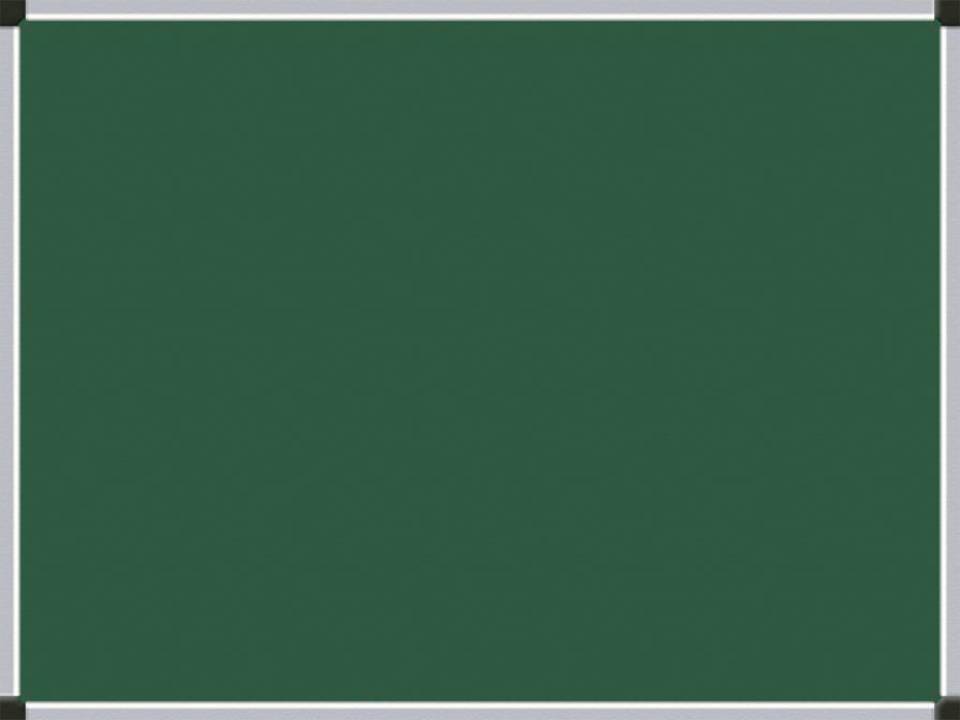 Информация:
Годы жизни – 1672 – 1725 гг.
1689 г – начало правления Петра
Характер: беспощадный, жестокий, целеустремленный.
Идея: преодоление отсталости страны, сделать ее мощной и развитой европейской державой.
1703 г. – основание г. Санкт – Петербург – столица
Информация:
Годы жизни – 1672 – 1725 гг.
1689 г – начало правления Петра
Характер: беспощадный, жестокий, целеустремленный.
Идея: преодоление отсталости страны, сделать ее мощной и развитой европейской державой.
1703 г. – основание г. Санкт – Петербург – столица
Кем были эти люди, каков их вклад в историю России?
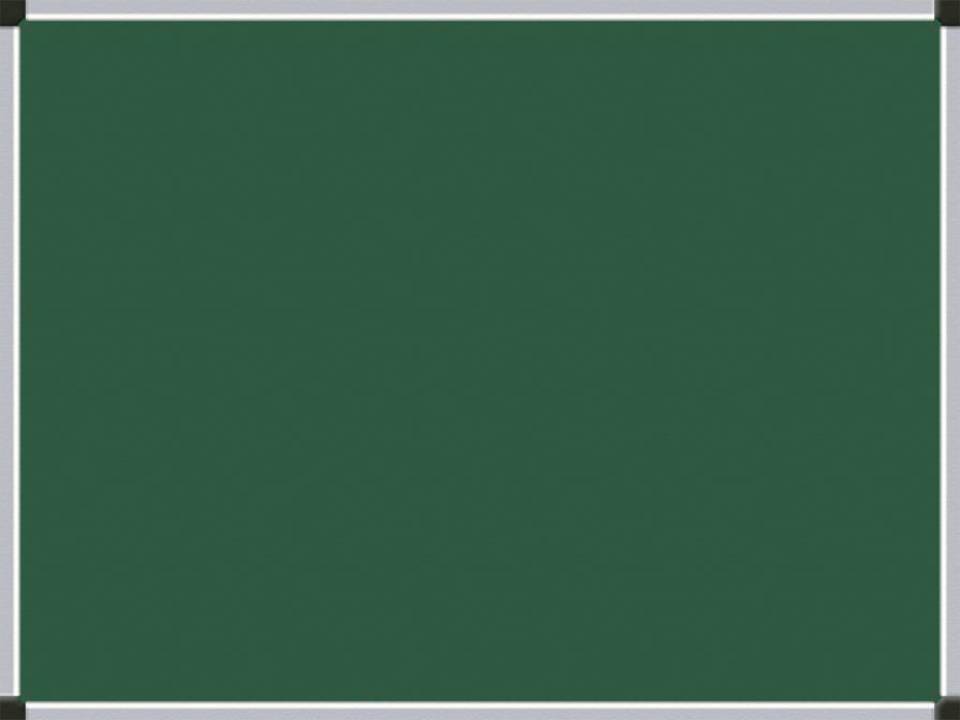 Н. К. Нарышкина – 
Софья Алексеевна – 
Федор Алексеевич – 
Иван Алексеевич – 
1 гр. – детство Петра         
 2 гр. – Двоецарствие.    
  3 гр. – Начало царствования Петра.
Н. К. Нарышкина – 
Софья Алексеевна – 
Федор Алексеевич – 
Иван Алексеевич – 
1 гр. – детство Петра         
2 гр. – Двоецарствие    
3 гр. – Начало царствования Петра
Азовские походы
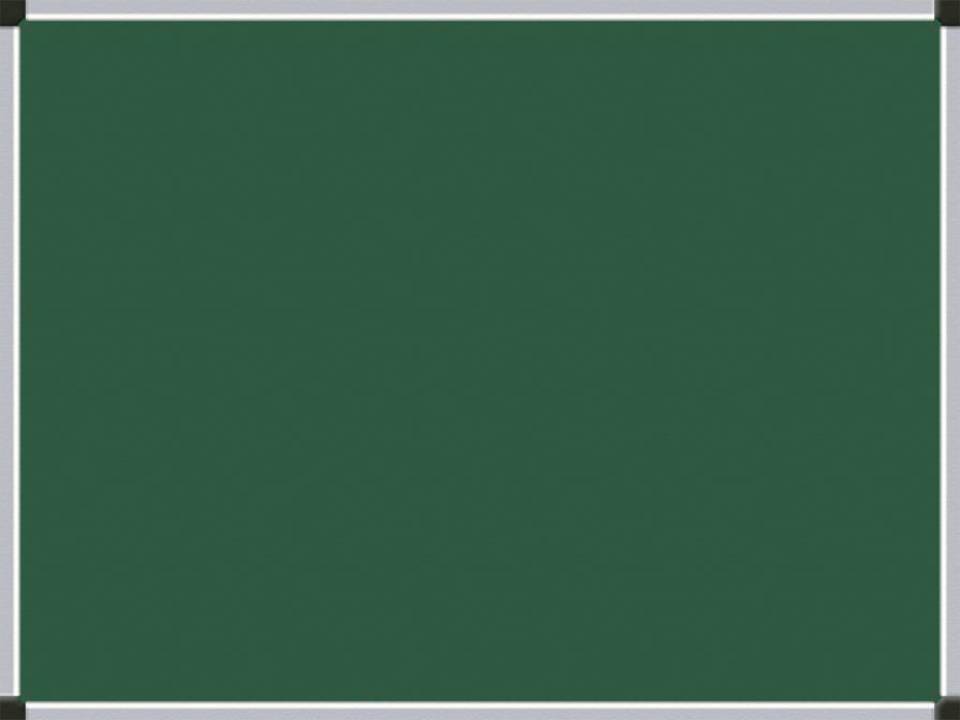 - К чему могла стремиться великая Россия?
- За выход к какому морю,  и с каким государством будет воевать Россия?
- Сколько походов было совершено против Крымского ханства?
- Назовите причины неудач Азовских походов.
«Великое посольство 1697 – 1698 гг.»
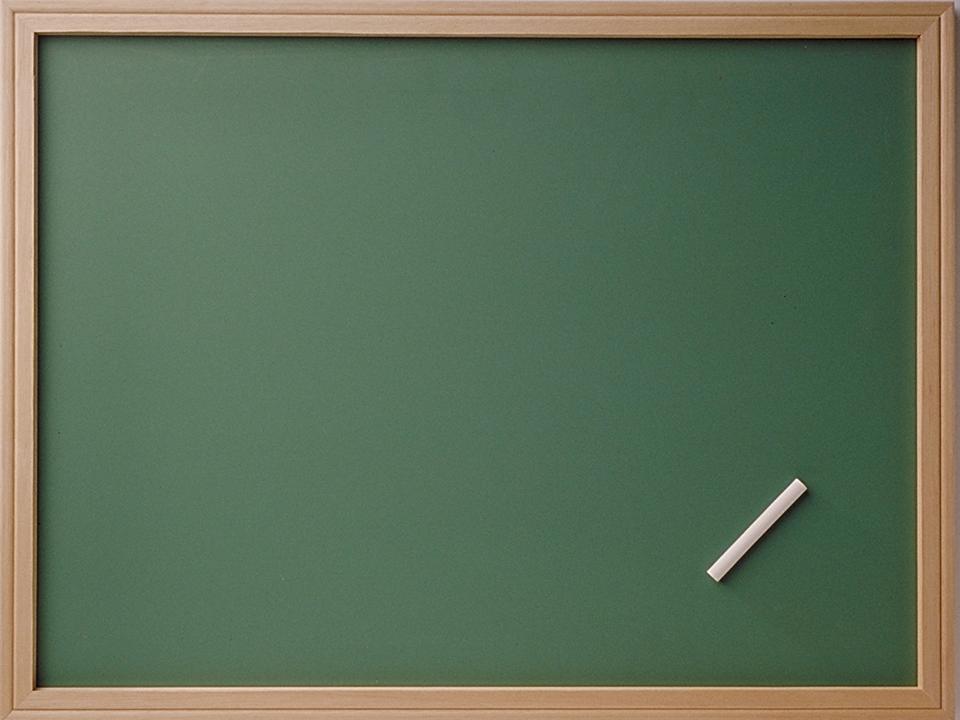 Ответы на тест
1 – А
2 – Б
3 – Б
4 – Б
5  - А
1 – А
2 – Б
3 – Б
4 – Б
5  - А
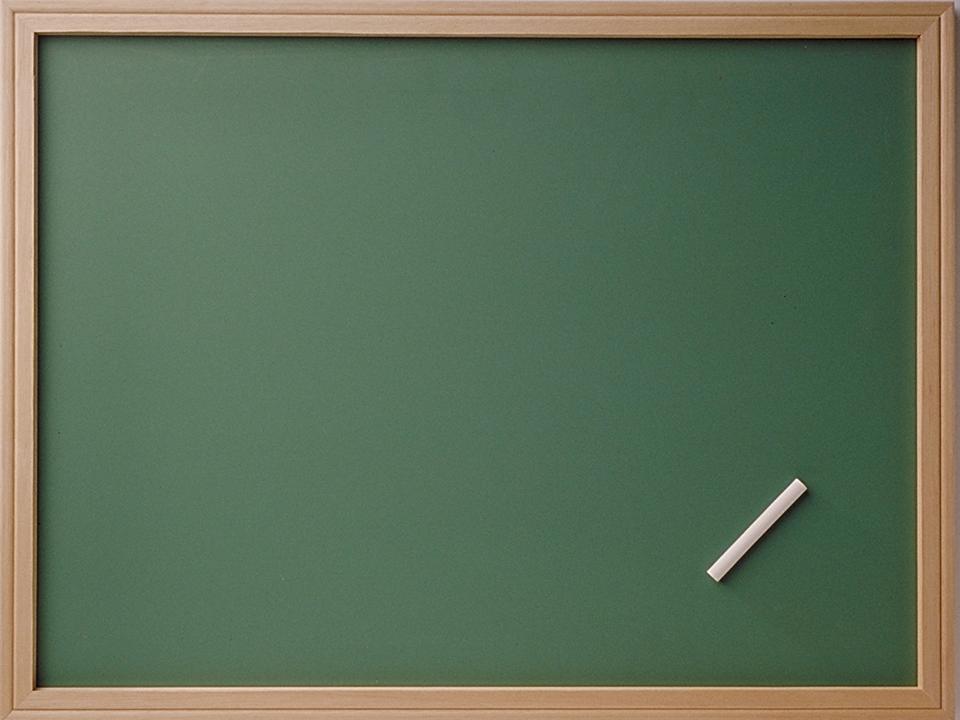 Домашнее задание
Параграф  13, 
таблица, новые слова, 
* сообщение «Реорганизация армии»
Домашнее задание
параграфы 12-13, 
таблица, новые слова, 
* сообщение «Реорганизация армии»